Christian Conduct
3 John 5-8
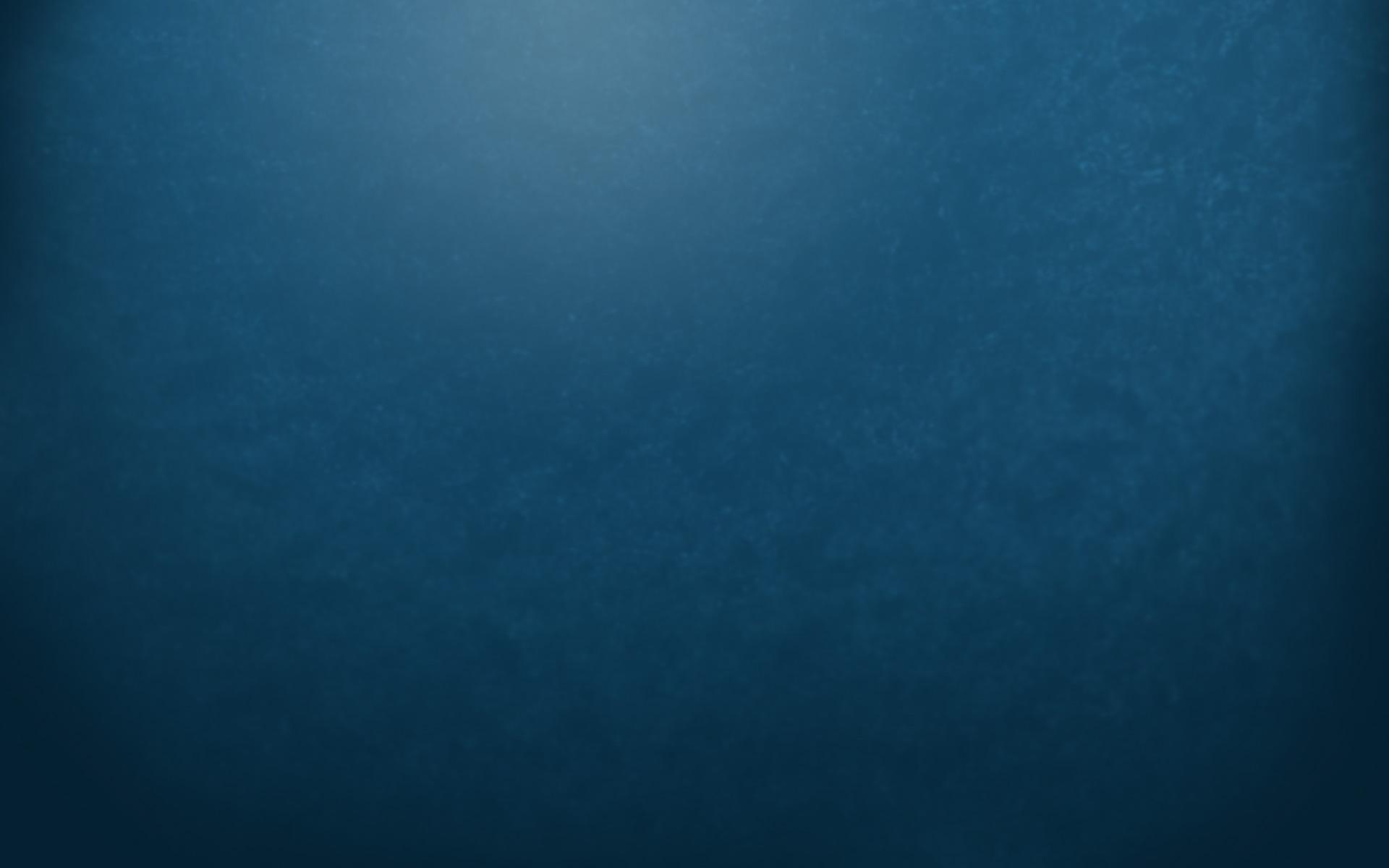 Christians Help Other Christians
3rd John 6 send them on their way in a “worthy manner”
Romans 16:2 receive her in a “worthy manner”
Evidence in Paul’s life                (Rom. 15:24; Titus 3:13; 1 Cor. 16:6)
John 13:20
“worthy manner”
Greek word is AXIOS Suitably, worthily,          in a manner worthy of (Thayer)
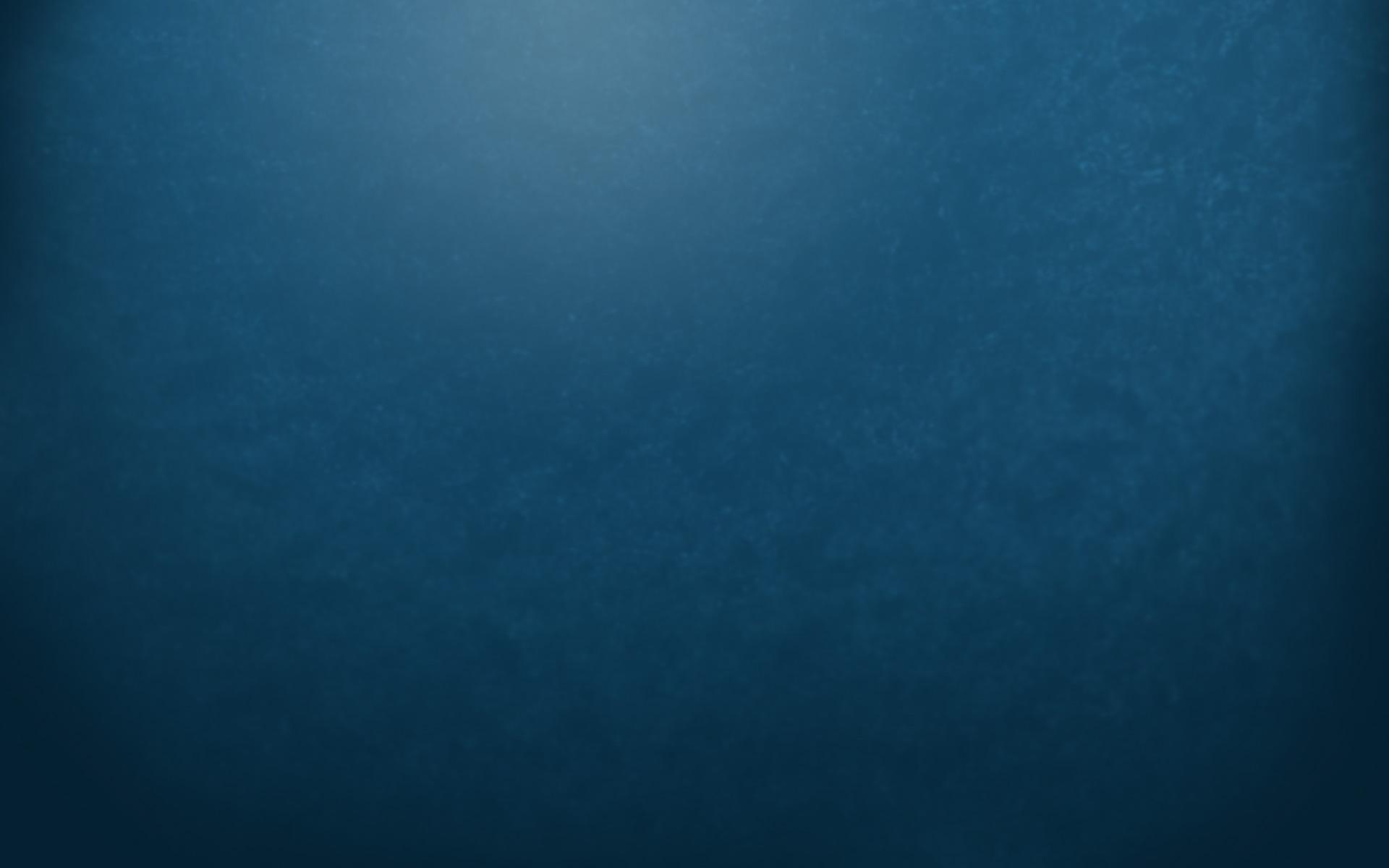 Conduct While Partaking
1 Corinthians 11:27
“unworthy manner”
This do in remembrance of Me (v.24-25)
We “must examine” ourselves (v.28)
Proper conduct is required by God
“worthy manner”
Greek word is AXIOS

“unworthy manner”
Greek word is ANAXIOS
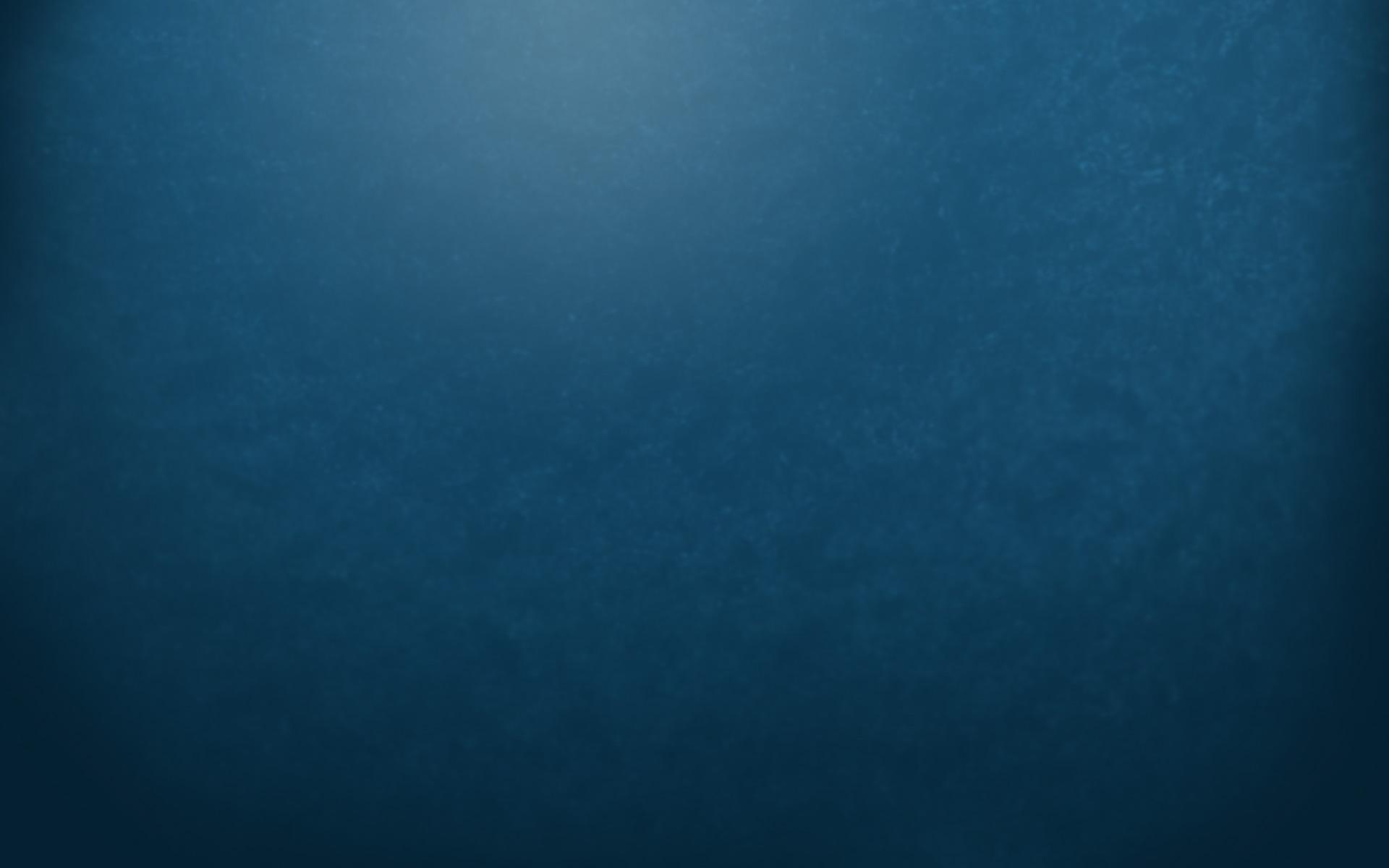 Conduct That                      
Demonstrates We Belong To God
Philippians 1:27 “manner worthy”
Ephesians 4:1 “walk in a manner worthy of the calling” (1 Thess. 2:12)
Colossians 1:10 “walk in a manner worthy of the Lord”
“worthy manner”
Greek word is AXIOS Suitably, worthily,          in a manner worthy of (Thayer)
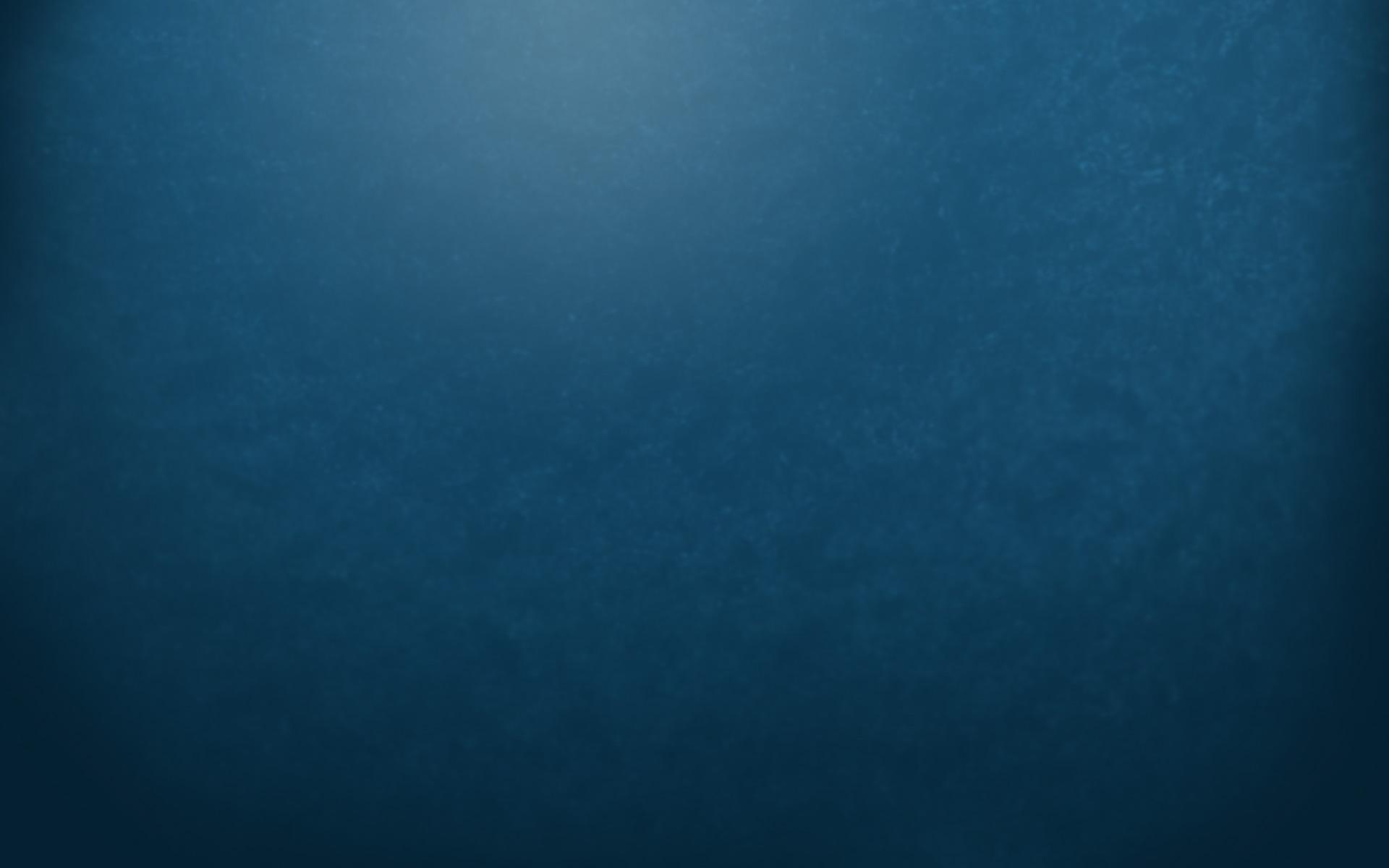 Context of Colossians 1:10…
“To please Him in all respects” (v.10)
“Bearing fruit in every good work” (v.10)
“Increasing in the knowledge of God” (v.10)
“Strengthened with all power, according to His glorious might” (v.11)
“Joyously giving thanks to the Father” (v.12)
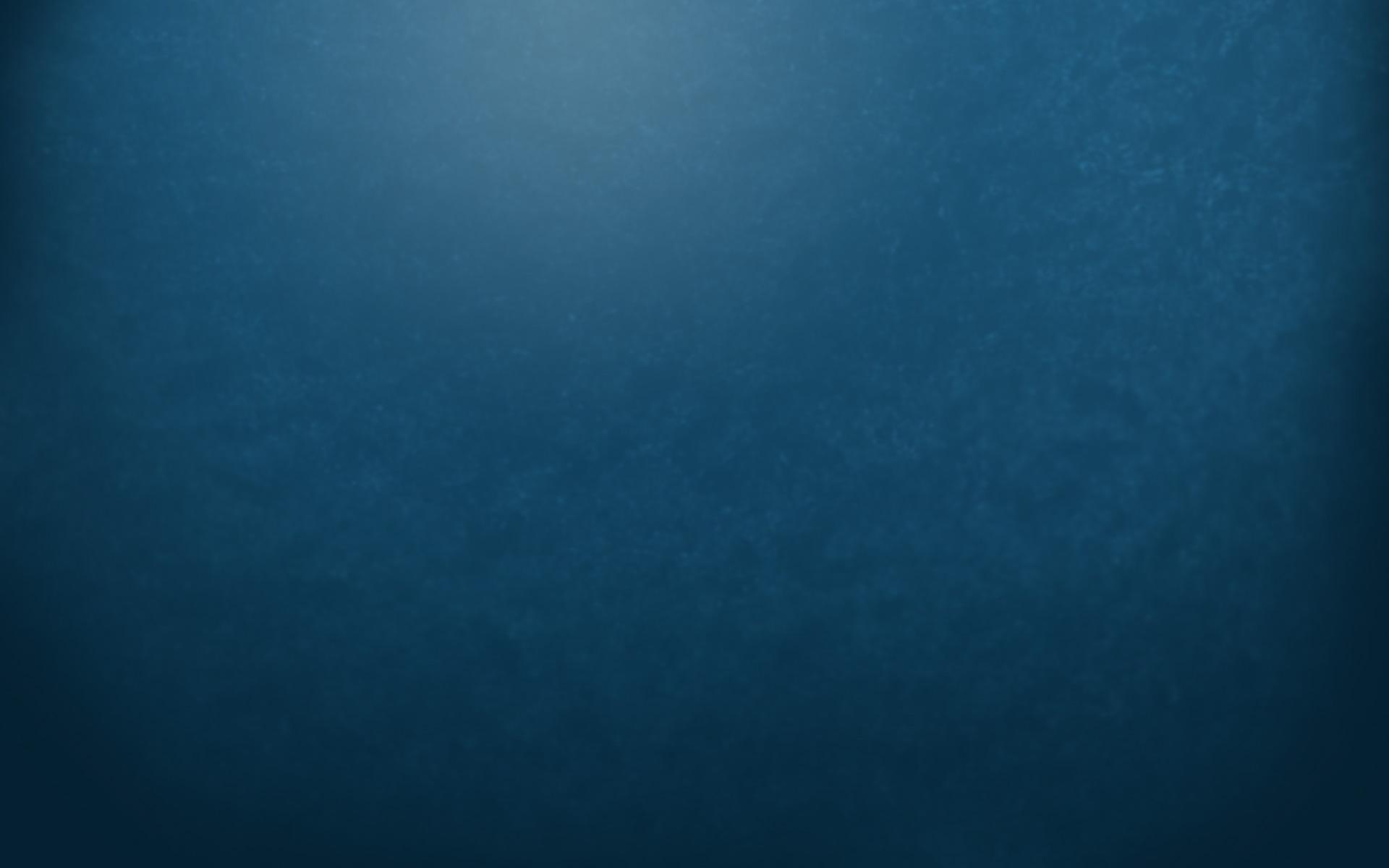 Conclusion
Do others see our proper Christian Conduct?
Does God See                       Our Worthy Manner?